Exam 1 Review
Reading material and topics
Chapter 1, 2,3, 
Chapter 4 only up to smart contract
Class notes
Solidity Read the Docs
Topics:
Blockchain architecture; structure, stack and operations
Problem solving : write a SC
Problem solving: write and use modifiers
4.   Problem solving: design representation: use case and contract diagram
1. Blockchain structure: Dapp stack model
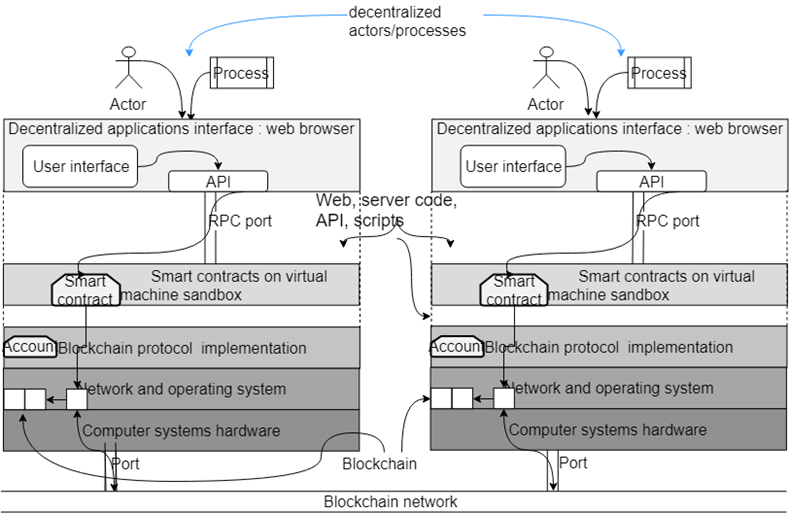 3
2. Writing an SC
Basic structure of SC
Uint, struct, array, mapping, address data types
Functions syntax ( msg.sender, msg.value etc., simple arithmetic)
Simple if statement, for loop
No modifiers in this question
View function, public function, use of payable
Here is an example
pragma solidity ^0.5.2;
contract SampleSC{
//data 
mapping (address=>uint) public donation;
uint public deposit;
constructor() public payable
{
    deposit = msg.value;
    donation[msg.sender] = msg.value;
}
function sendEther() public payable
{
    deposit = address(this).balance;
    donation[msg.sender] = msg.value;
} }
3. Write and use modifiers, require etc.
Define a modifier
Modifier with messages
Use a modifier
Example from Counter.sol
modifier checkIfGreaterThanZero(uint n){
        require(value >= n, 'Counter can not become negative.');
        _;
    }
Usage:
function decrement (uint n) public checkIfGreaterThanZero(n) {
        value = value - n;
    }
4. Design representations: UML diagrams
Use case diagram : plan, requirements
Contract diagram : static design
Sequence diagram : captures dynamics